Система профориентационной работы в МБОУ Часцовской СОШ
Цель профориентационной работы   - организация психолого-педагогического сопровождения процесса обучения, предоставление возможности выбора обучающимся индивидуального образовательного маршрута, оказание помощи учащимся в профессиональном самоопределении
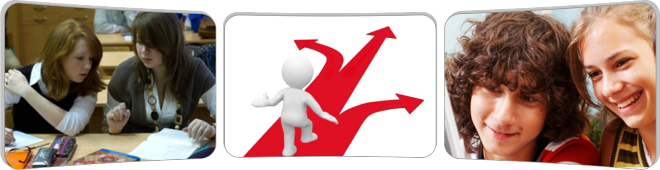 Профориентация – 
		это система учебно-воспитательной работы, направленной на усвоение учащимися необходимого объема знаний о социально-экономических и психофизических характеристиках профессий. Она реализуется через учебно-воспитательный процесс, внеурочную и внешкольную работу с учащимися.
Педагогический коллектив
Заместитель директора 
по воспитательной работе, 
по научно-методической
 работе
Медицинский 
работник
Социальный 
педагог, 
школьный 
психолог
Классные 
руководители
Библиотекарь
Учителя – 
предметники
Система профессиональной ориентации школьников:
Профессиональное просвещение.
Профессиональное воспитание.
Профессиональная диагностика, консультация.
Профессиональная ориентация 
по ступеням обучения
Пропедевтический этап (1-4 классы)
Цель: Формирование у учащихся нравственной установки выбора профессии, интереса к наиболее распространённым.

Этап поисковой направленности (5-7 классы)
Цель: Формирование профессиональных намерений, осознания своих интересов, способностей, общественных ценностей, связанных с выбором профессии и своего места в обществе.

Этап развития профессионального самосознания (8-9 классы)
Цель: Формирование психического новообразования «выбор профессии».

Этап уточнения социально – профессионального статуса (10-11 классы)
Цель: Социально-профессиональная адаптация старшеклассников.
Этапы и содержание профориентационной работы в школе:
1-4 классы: 
формирование у младших школьников ценностного отношения к труду, понимание его роли в жизни человека и в обществе; 
развитие интереса к учебно-познавательной деятельности, основанной на посильной практической включенности в различные ее виды, в том числе социальную, трудовую, игровую, исследовательскую.
Этапы и содержание профориентационной работы в школе:
5-7 классы: 
развитие у школьников личностного смысла в приобретении познавательного опыта и интереса к профессиональной деятельности; 

представления о собственных интересах и возможностях (формирование образа “Я”); 

приобретение первоначального опыта в различных сферах социально-профессиональной практики: технике, искусстве, медицине, сельском хозяйстве, экономике и культуре.
Этапы и содержание профориентационной работы в школе:
8-9 классы: 
уточнение образовательного запроса в ходе факультативных занятий и других курсов по выбору; 
групповое и индивидуальное консультирование с целью выявления и формирования адекватного принятия решения о выборе профиля обучения;
 формирование образовательного запроса, соответствующего интересам и способностям, ценностным ориентациям.
Этапы и содержание профориентационной работы в школе:
10-11 классы: 
обучение действиям по самоподготовке и саморазвитию,
 формирование профессиональных качеств в избранном виде труда, 
коррекция профессиональных планов, 
оценка готовности к избранной деятельности.
Источник информации о будущей профессии
Когда Вы впервые задумались о будущей профессии?
Рейтинг профессий, выбираемых выпускниками
Сотрудничество с учреждениями начального и среднего профессионального образования
Колледж Автономной некоммерческой образовательной организации "ОГУ"
ГОУ начального профессионального образования ПУ №18
Автономная некоммерческая профессиональная образовательная организация "Московский областной колледж финансов и управления" (АН ПОО "МОКФУ") 
Формы сотрудничества:
посещение дней открытых дверей;
встреча с преподавателями ;
участие в конкурсах за базе учреждений.
Сотрудничество с учреждениями высшего образования
Московский государственный технический университет им. Н.Э. Баумана - МГТУ
Московский государственный университет им. М.В. Ломоносова - МГУ
Российский государственный технологический университет им. К.Э. Циолковского - МАТИ
Московский государственный университет инженерной экологии - МГУИЭ
Московский государственный технологический университет – МГТУ «Станкин»
Владимирский государственный университет им. А.Г. и Н.Г. Столетовых
Российский химико-технологический университет – РХТУ
Московский государственный институт электронной техники – МИЭТ
И др.
профориентация